Fig. 3 Pseudocolor enhanced photographs depicting changes in blood flow using 14C-iodoantipyrine in the ...
Cardiovasc Res, Volume 54, Issue 1, April 2002, Pages 25–35, https://doi.org/10.1016/S0008-6363(01)00533-8
The content of this slide may be subject to copyright: please see the slide notes for details.
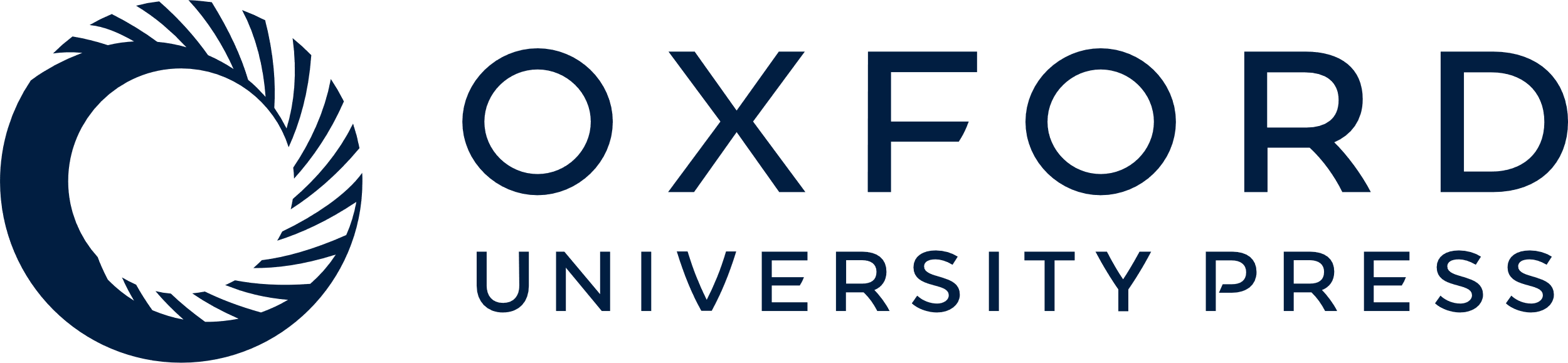 [Speaker Notes: Fig. 3 Pseudocolor enhanced photographs depicting changes in blood flow using 14C-iodoantipyrine in the base of the rat myocardium. Sections (20 μm) are representative of the changes observed in (A) young Brown Norway×Fischer 344 rats treated with saline (6 months), (B) old rats treated with saline (30 months), and (C) old rats treated with growth hormone (30 months); from Khan et al. [55] with permission.


Unless provided in the caption above, the following copyright applies to the content of this slide: Copyright © 2002, European Society of Cardiology]